Склонение имён существительных
Склонение имён существительных
Типы склонения
Именительный и винительный падеж 1 склонения
Падежные окончания существительных
Если существительное стоит в форме косвенного падежа…
1.
Поставить существительное в начальную форму: 
именительный падеж, единственное число
2. Определить род
3. Выделить окончание
4. Определить склонение
Слова - помощники
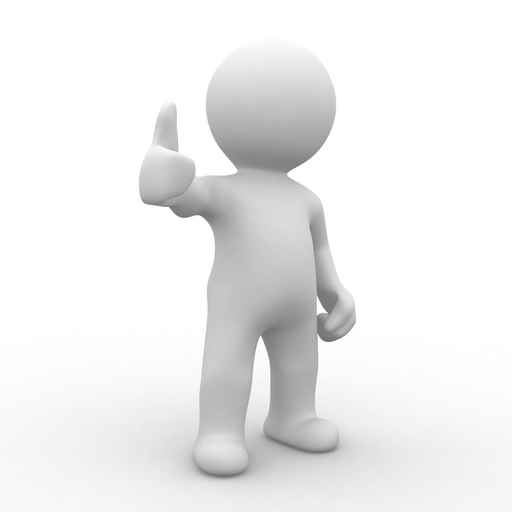 плечо
грудь
рука
Склонение имён существительных